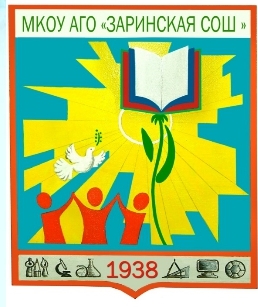 Муниципальное казенное общеобразовательное учреждение Ачитского городского округа 
«Заринская средняя общеобразовательная школа»
Проект модели реализации ФГОС СОО в ОУ
Выступающий: 
Токмакова Галина Валерьевна,
заместитель директора по учебной работе
МКОУ АГО «Заринская СОШ»
п. Заря, 2020 г.
Актуальность
Изменения 
в деятельности ОУ 
на уровне СОО
Реализация ФГОС СОО 
в ОУ
Дефицит педагогических кадров
! Решение проблемы: разработка и внедрение в деятельность ОУ модели реализации ФГОС СОО, 
основанной на создании педагогических классов.
Основная идея модели реализации 
ФГОС СОО, основанной на создании педагогических классов
Педагогический класс –  форма организации образовательной деятельности на уровне СОО за счет введения и реализации в учебном плане курсов, дисциплин, модулей педагогической направленности.
Обучение в педагогических классах включает:
-планирование и организация образовательной деятельности с учетом требований к «будущему педагогу»;
-профессиональная ориентация обучающихся на педагогическую деятельность;
-создание мотивационных условий для поступления в педагогические учреждения СПО и ВО.
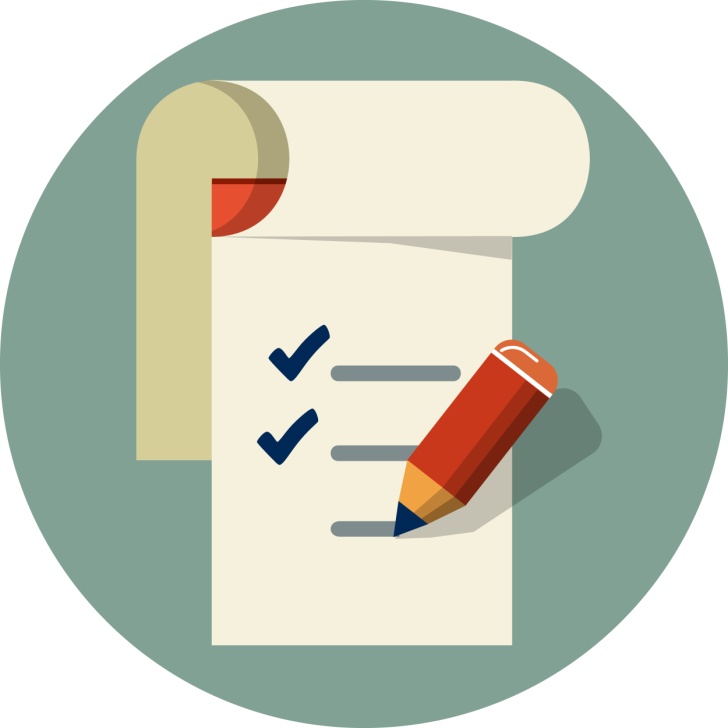 Структура учебного плана
Профиль: универсальный, углубленное изучение русского языка
Обязательные учебные предметы
Элективные курсы
Факультативные курсы
(реализация предметов педагогической направленности)
Факультативные курсы педагогической направленности
Сотрудничество с ОУ СПО и ВО педагогической направленности
Направления сотрудничества:
1.Проведение занятий, мастер- классов преподавателями педагогических ОУ.
2. Выезды в педагогические ОУ для проведения занятий на базе данных учреждений и практики.
Меры по преодолению рисков, связанных                     с реализацией модели ФГОС СОО 
(педагогический класс)
Планируемые результаты:

Реализация ФГОС СОО в ОУ.
Выбор профессиональной траектории выпускниками ОУ.
Создание мотивационных условий для поступления выпускниками ОУ педагогической направленности.
Возвращение выпускников в ОУ нашего населенного пункта, района.
Статистика – промежуточные результаты 
(по состоянию на март 2020 г.)